Chinese Children
Privileged and Prized – China’s “Little Emperors”
One Child Per Family
When the ruling Communist Party leaders decided to adopt the one child per family program to reduce the growth of the Chinese population, all of a couple’s parental feeling and aspirations were focused on one child. Some parents may over-indulge their child. The media referred to the indulged children as "little emperors". Some people have worried that this will result in a higher tendency toward poor social communication and cooperation among the new generation, as they have no siblings at home.
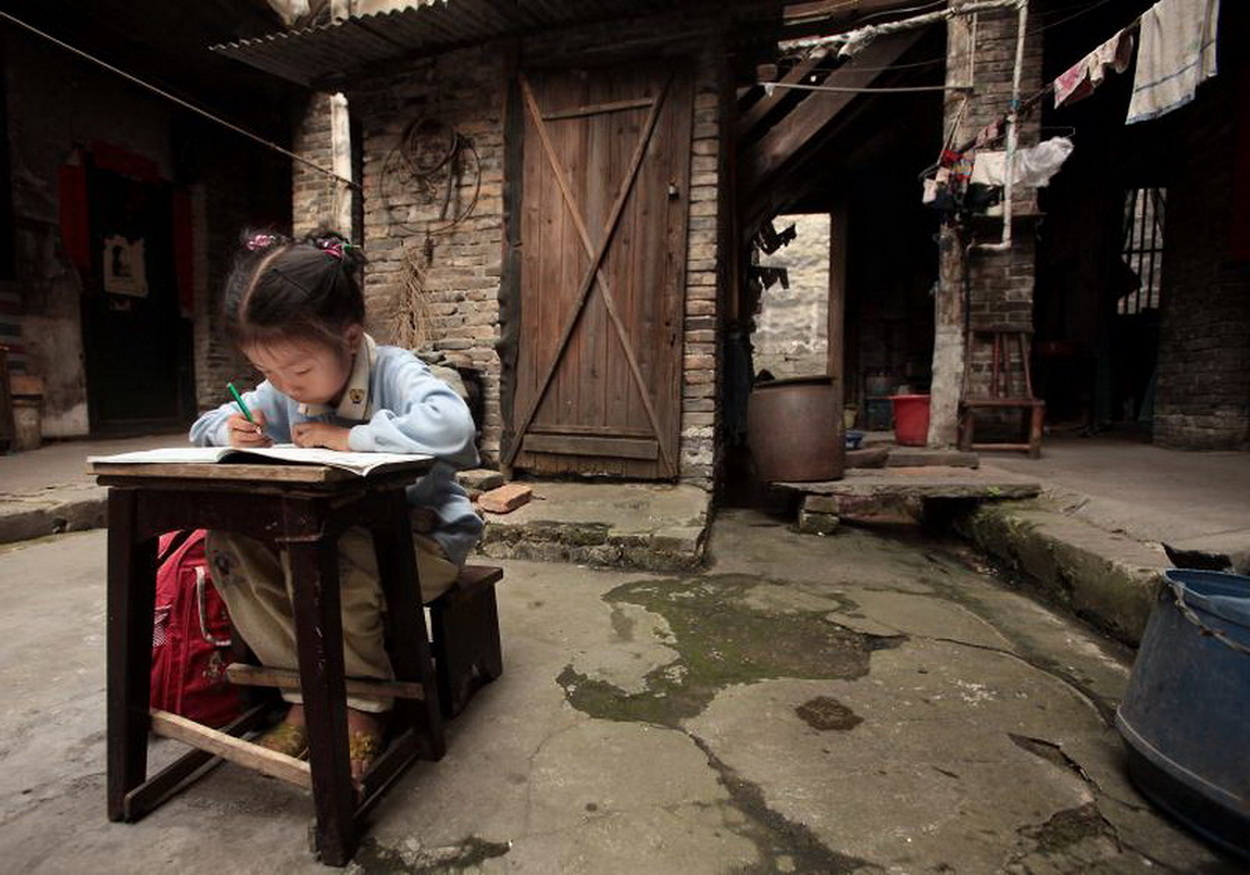 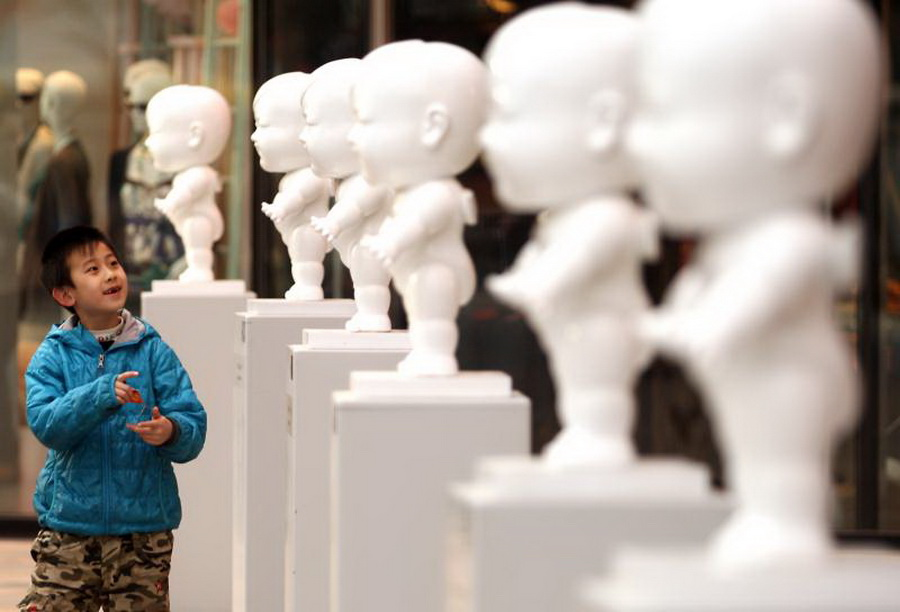 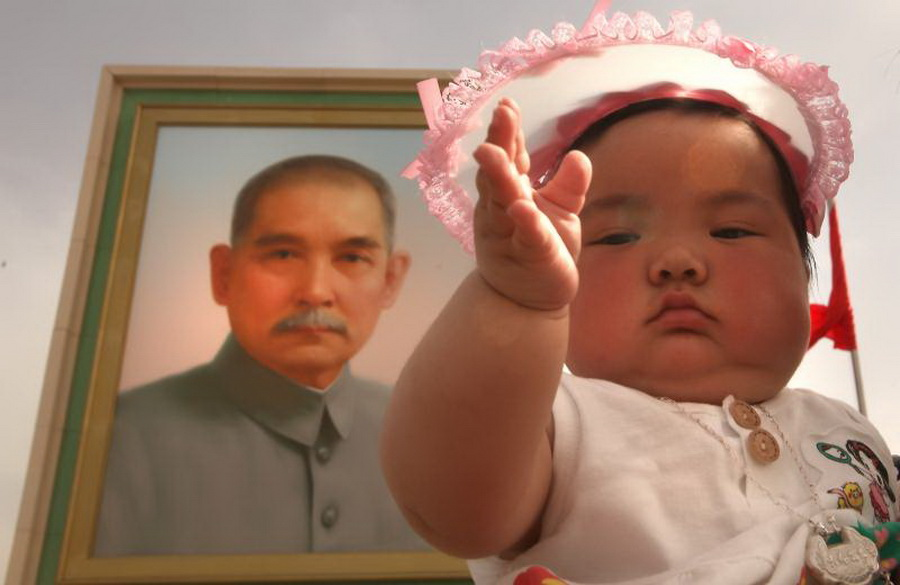 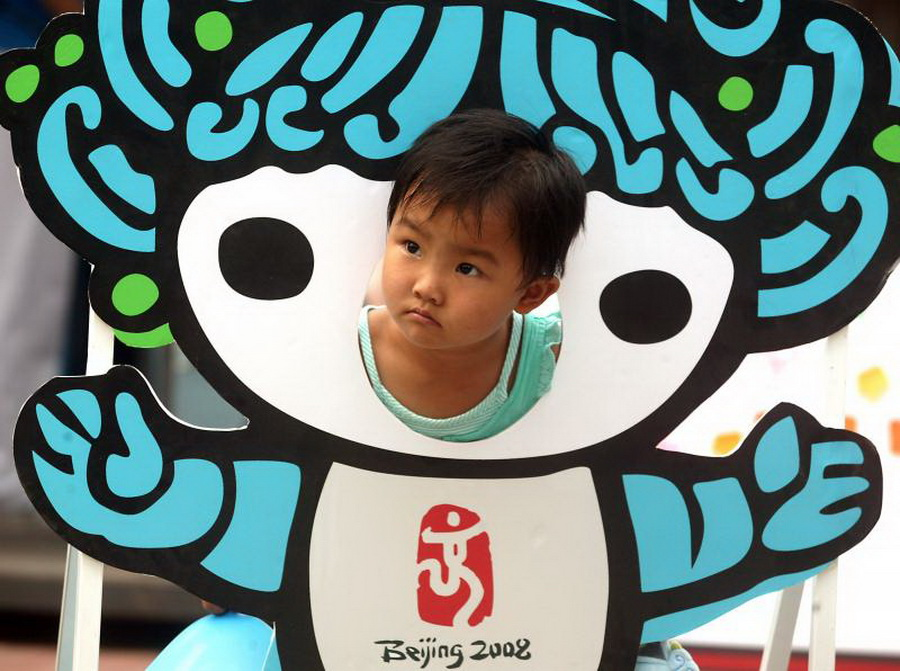 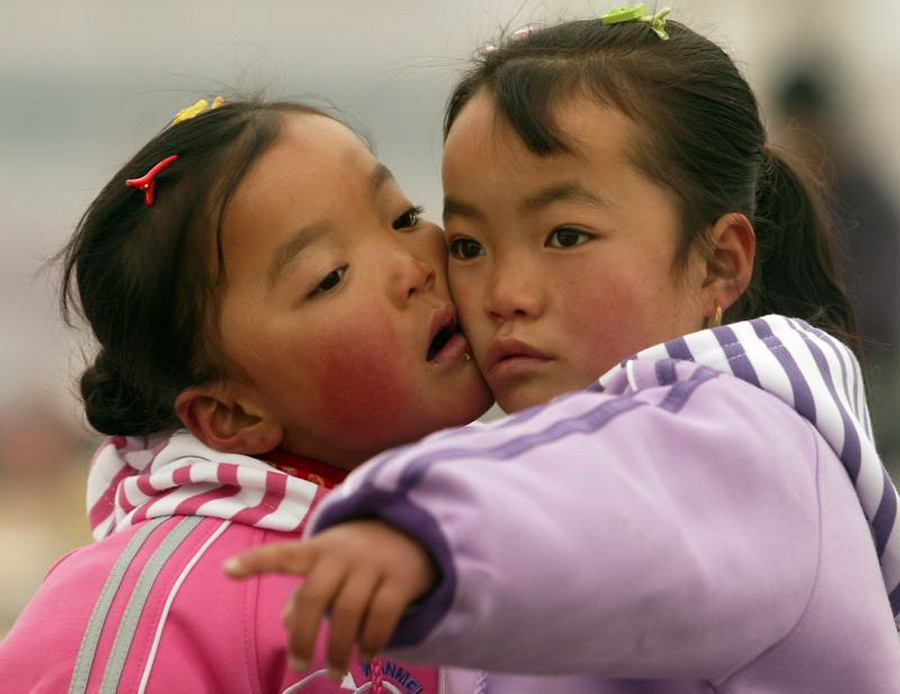 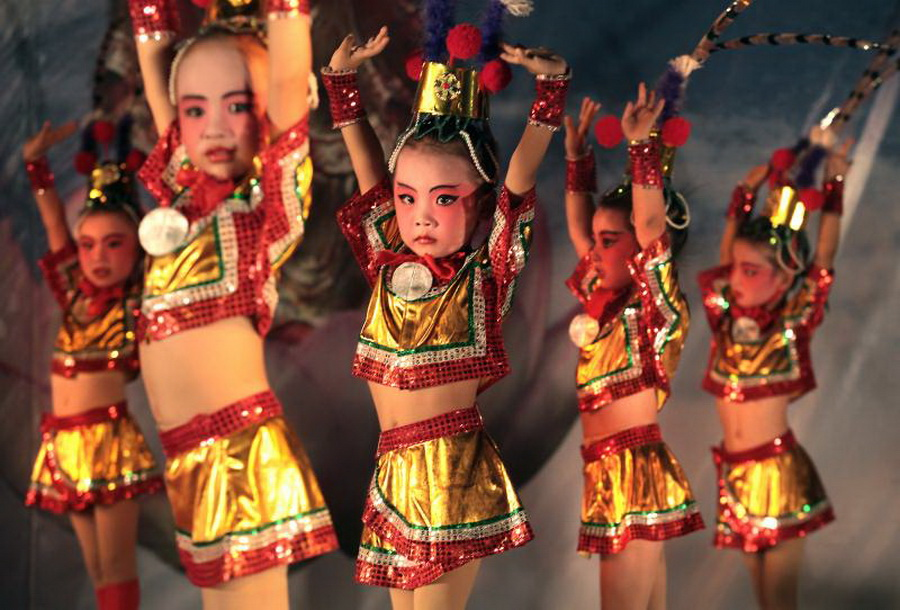 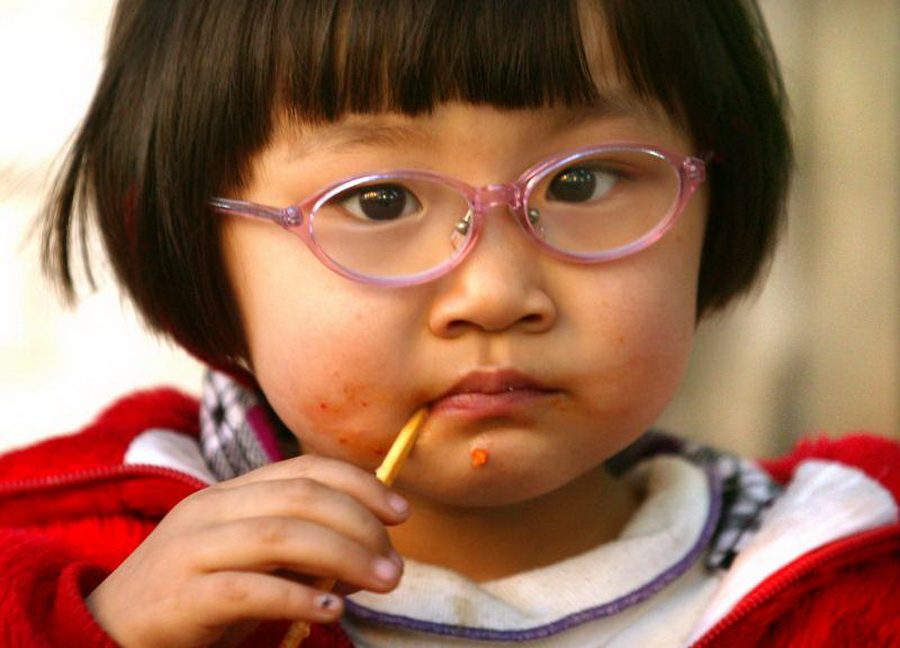 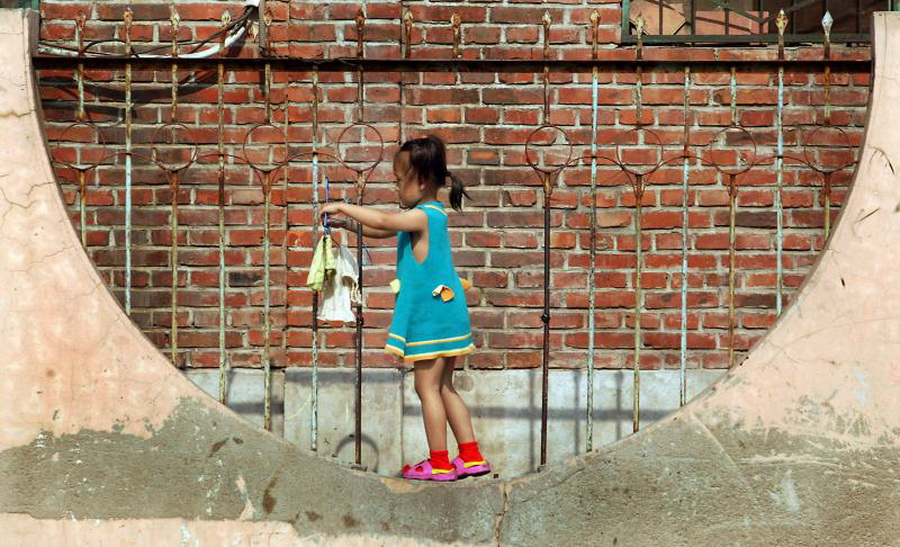 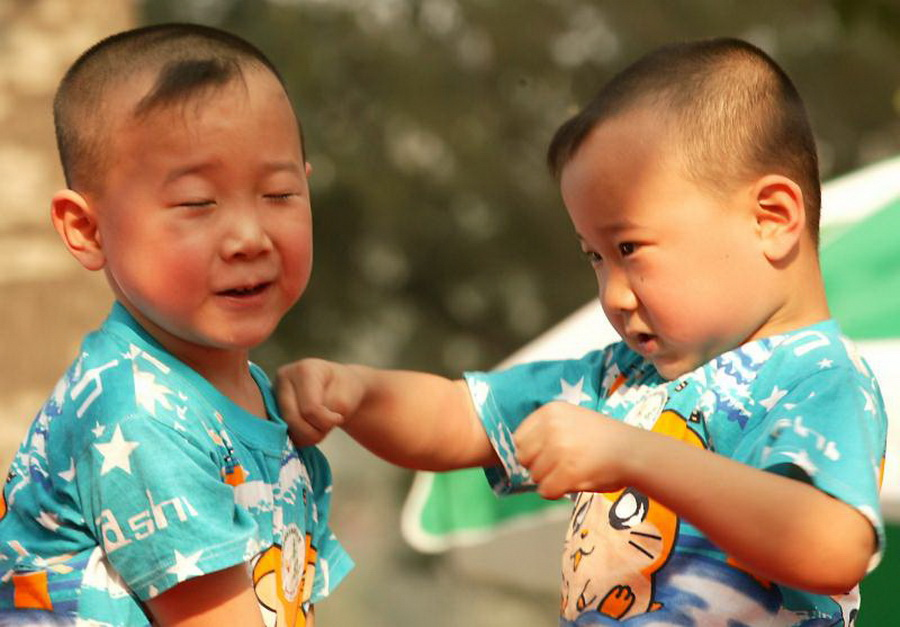 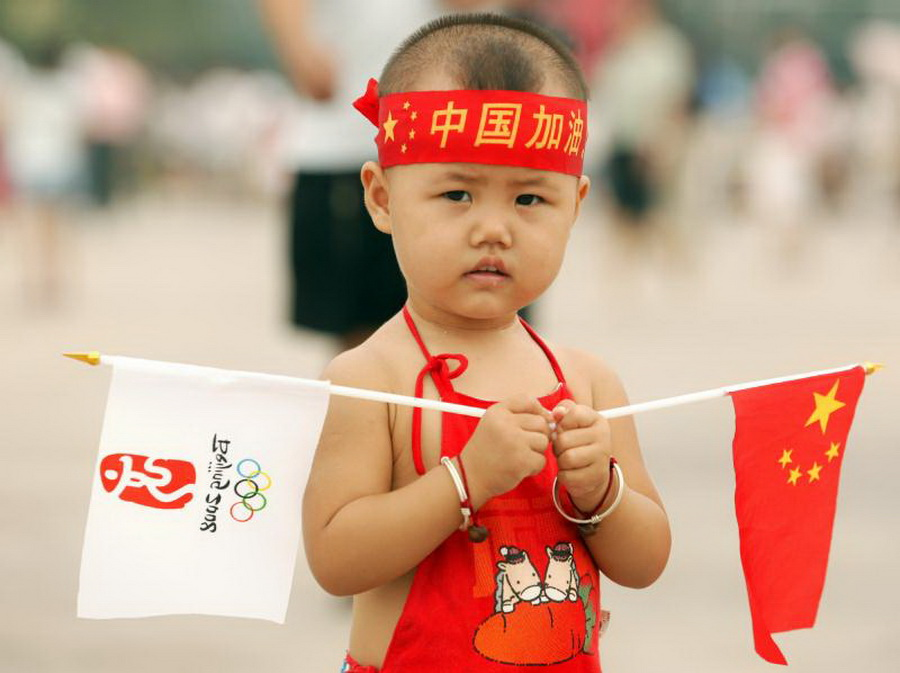 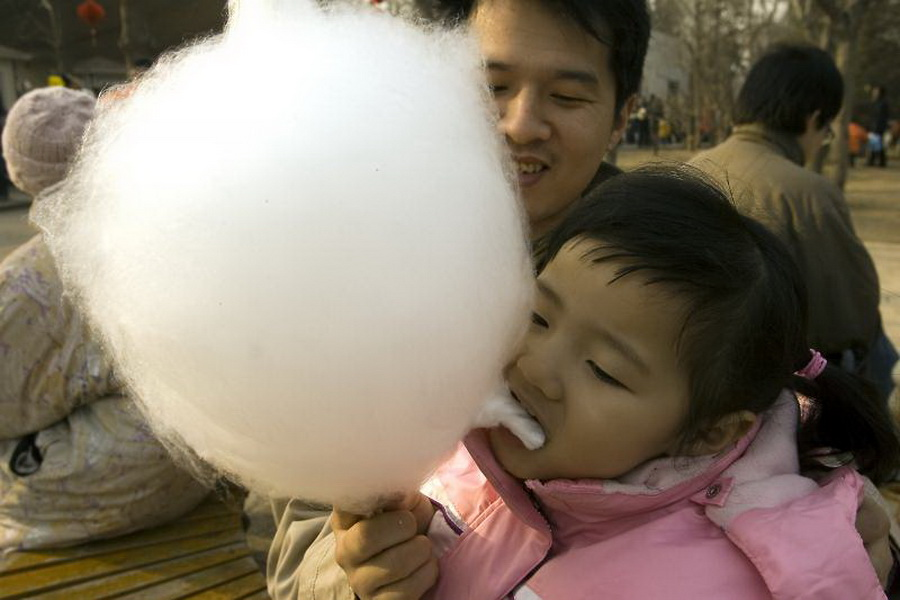 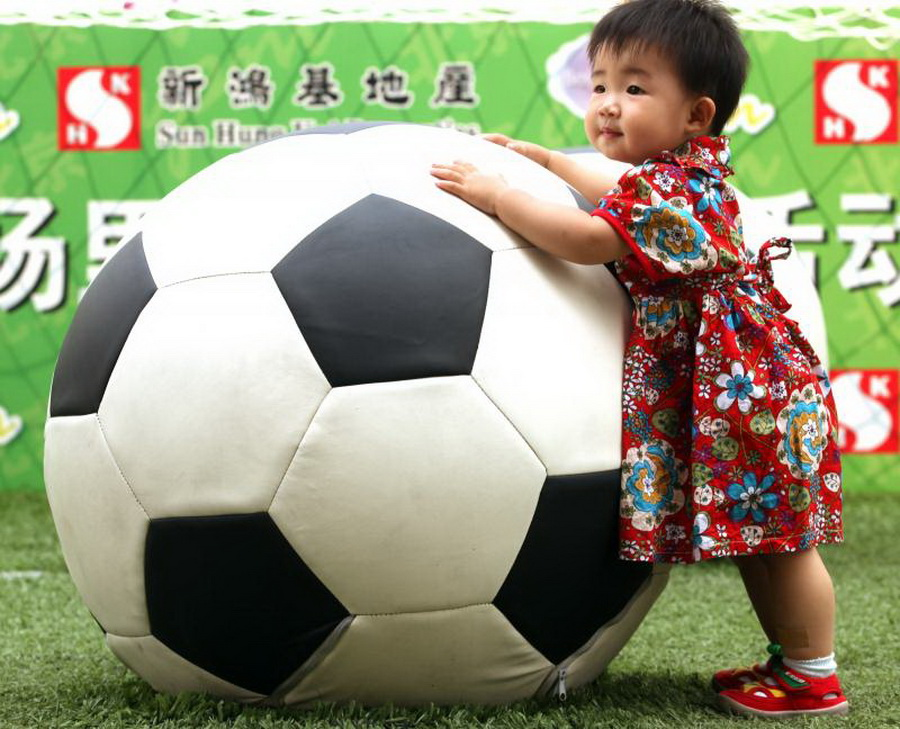 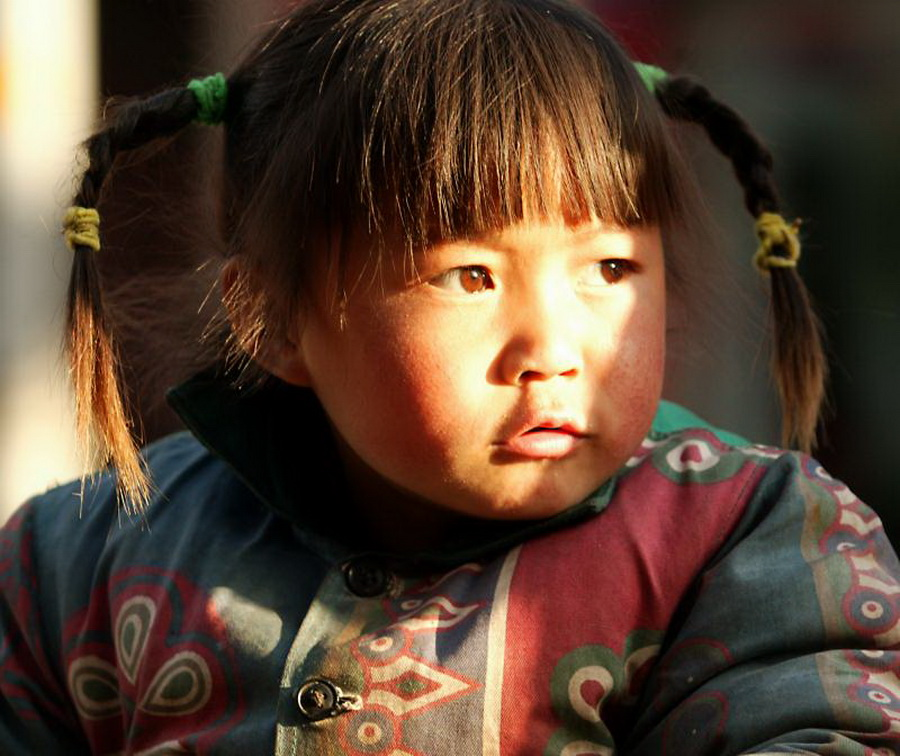 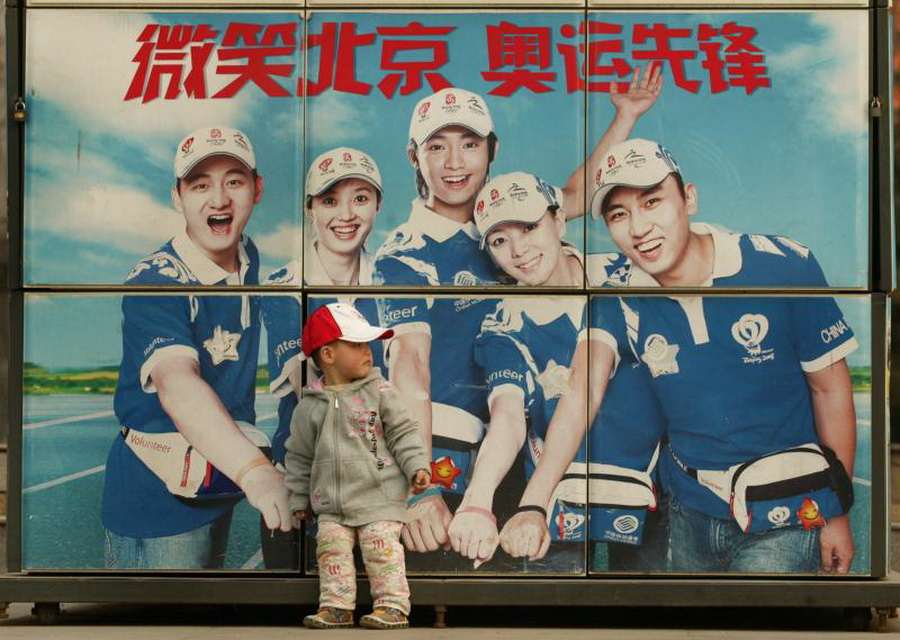 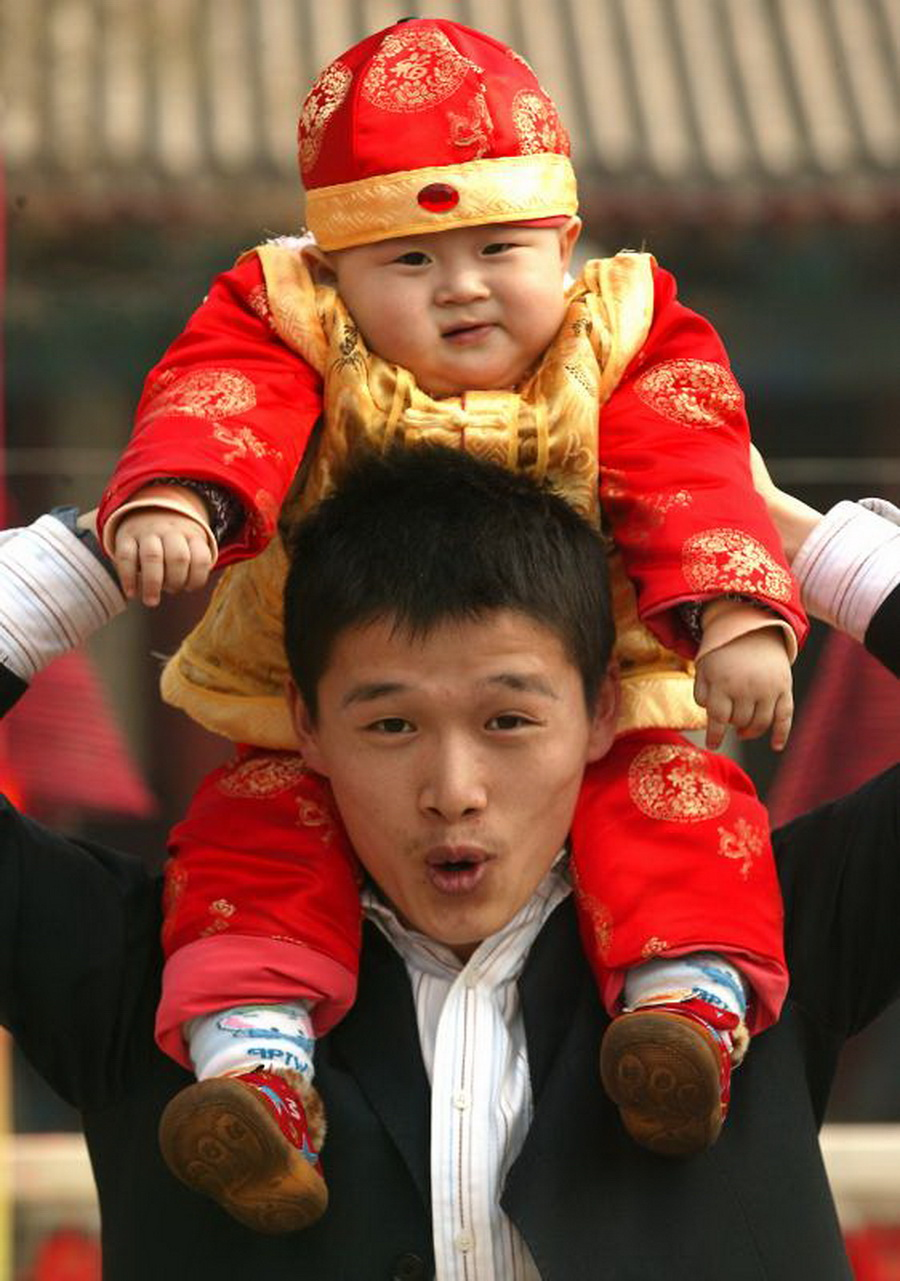 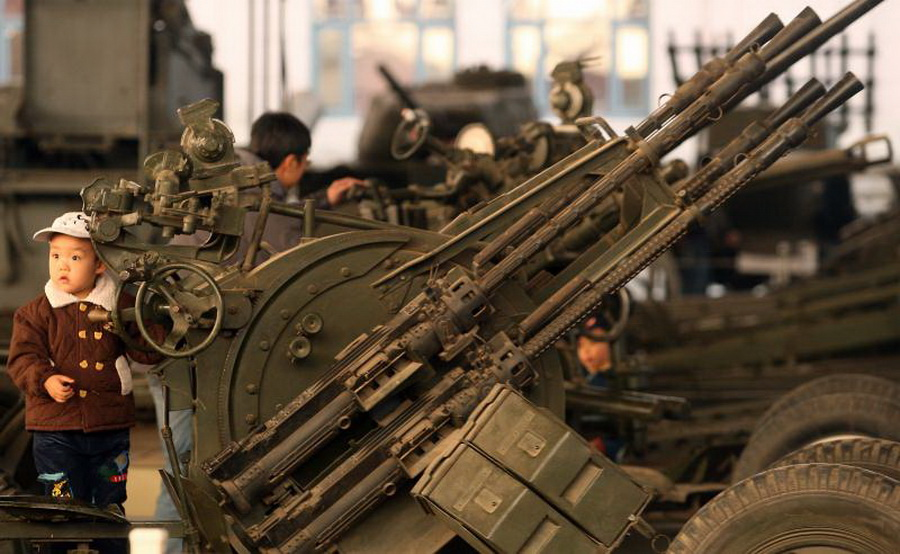 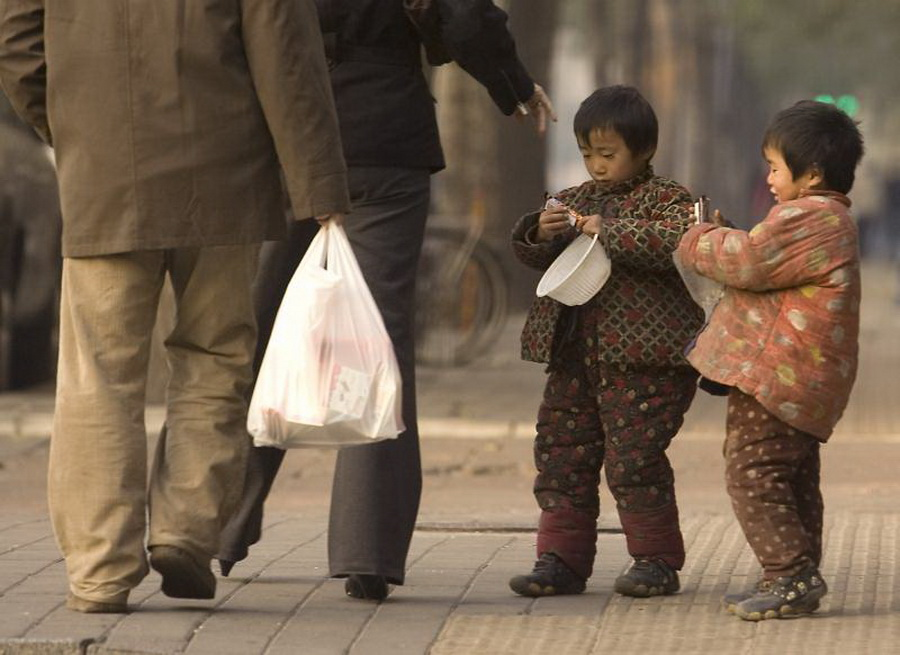 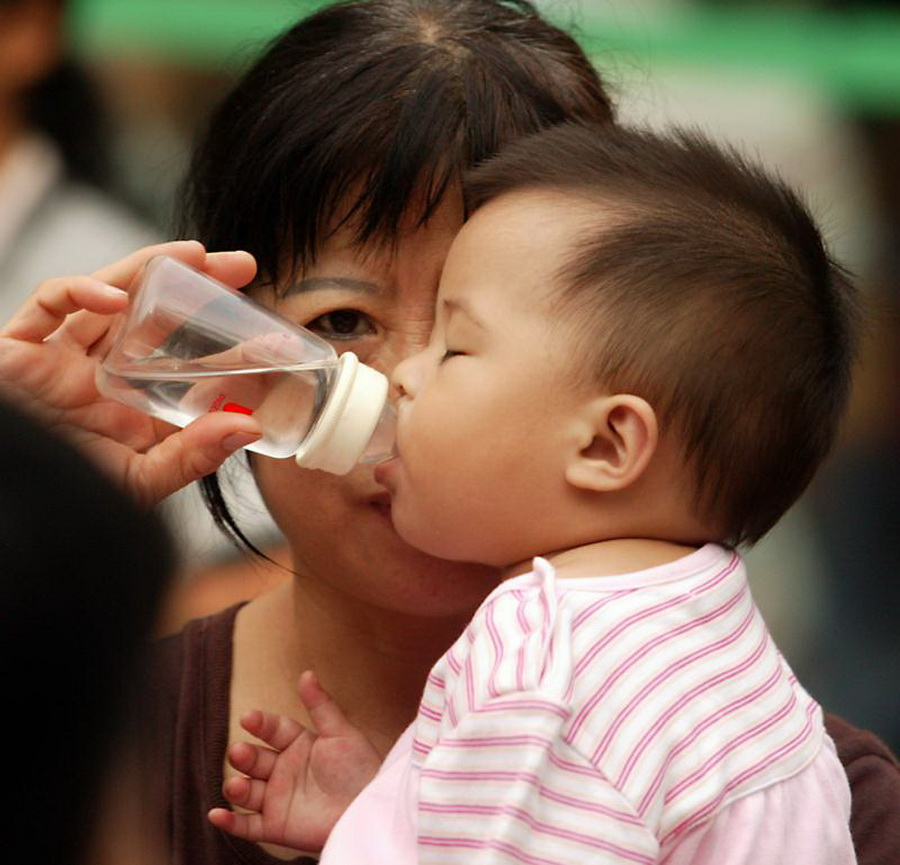 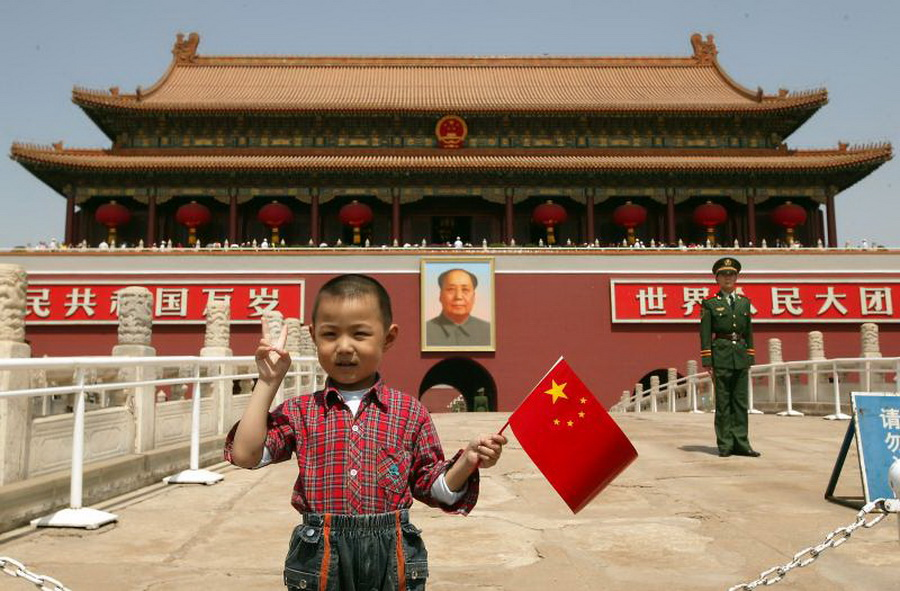 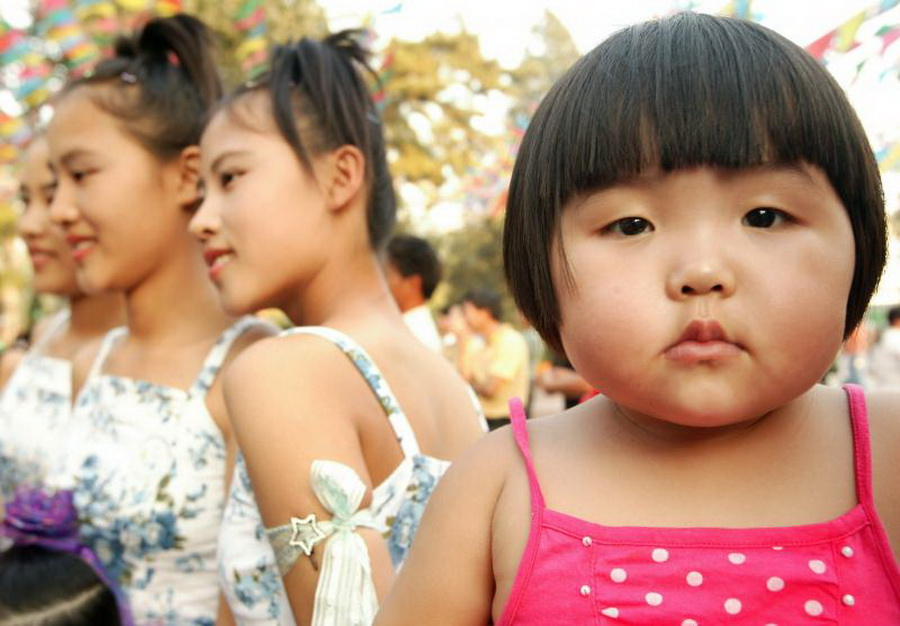 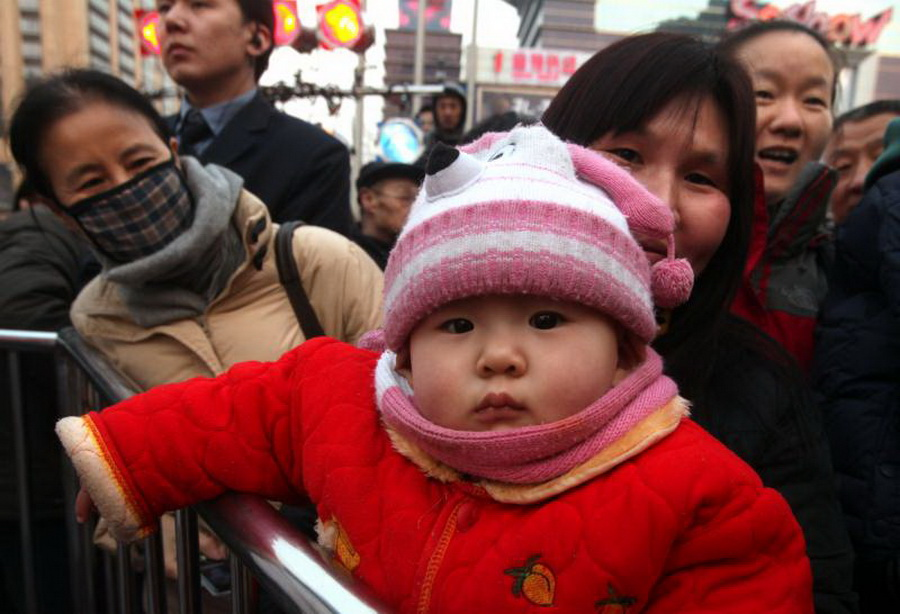 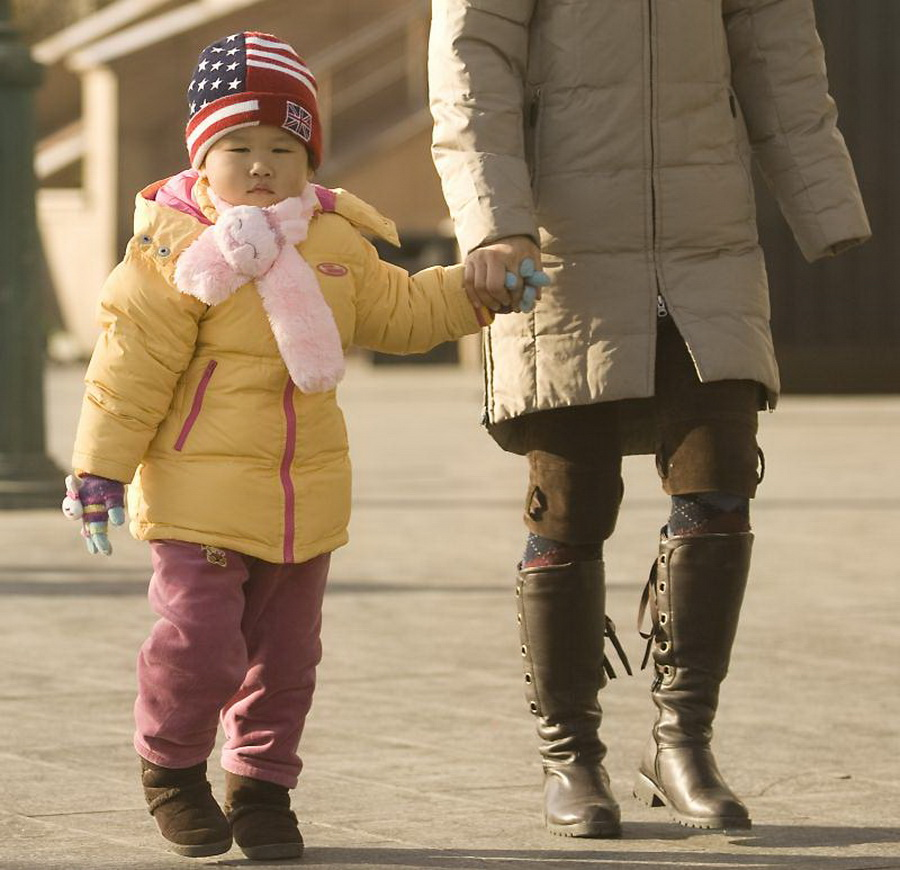 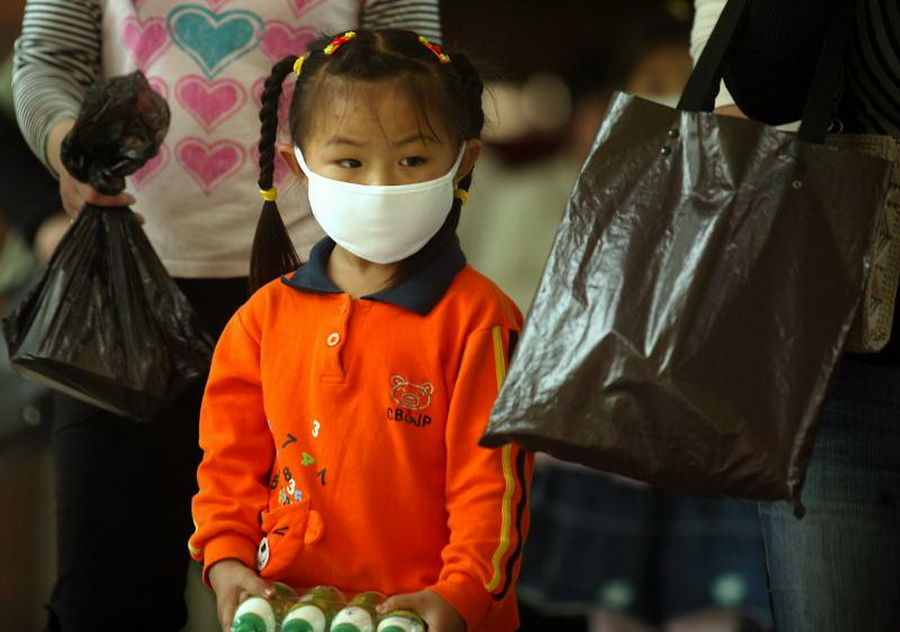 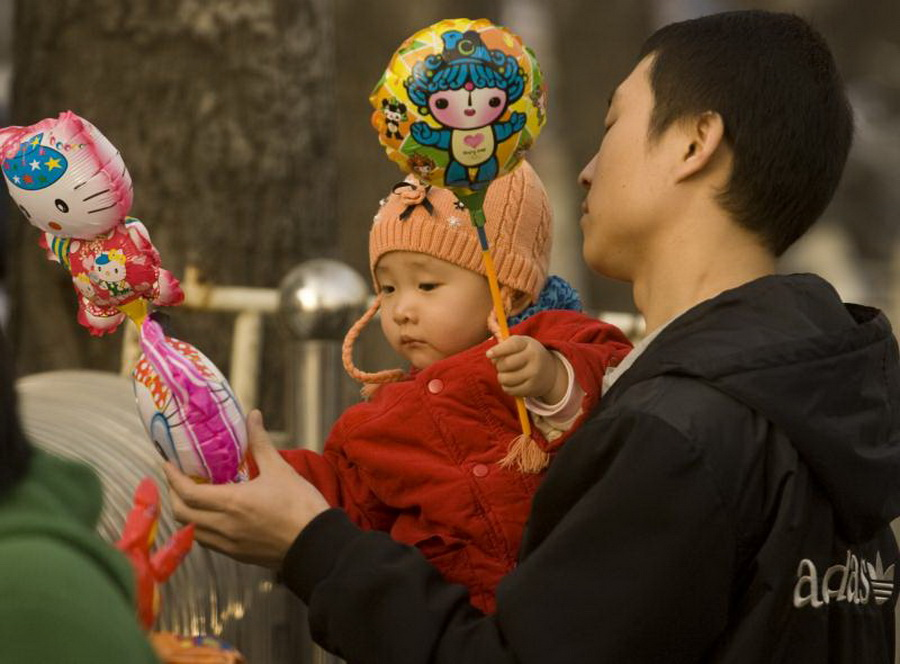 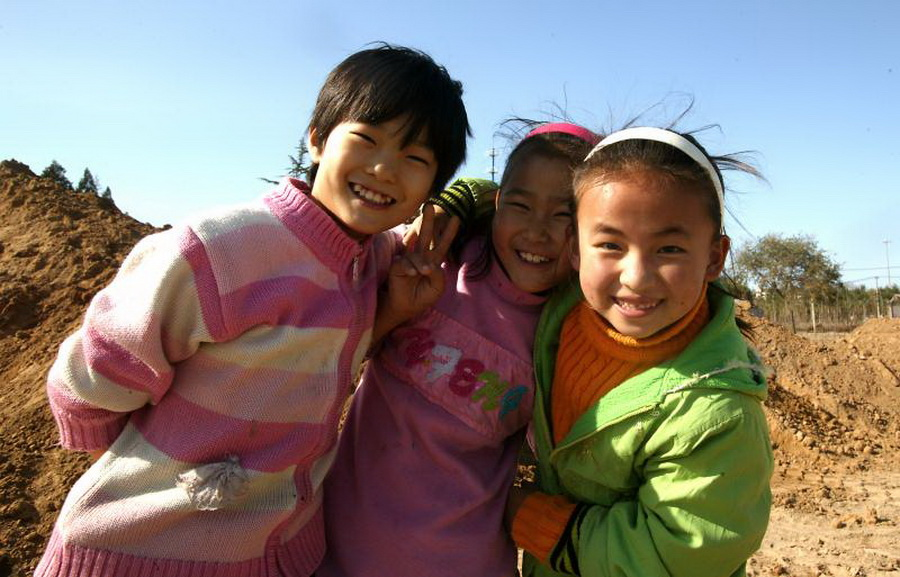 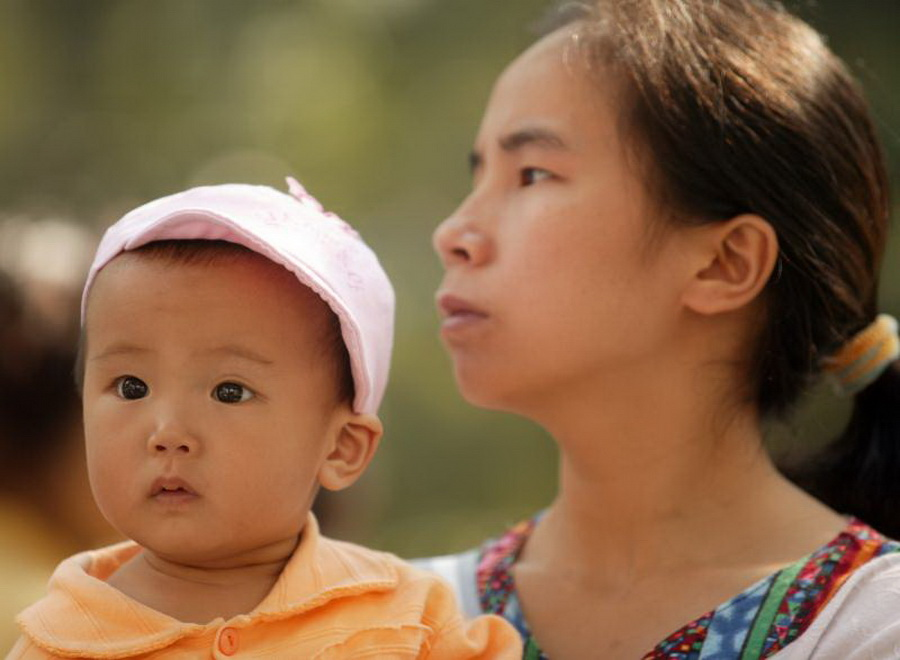 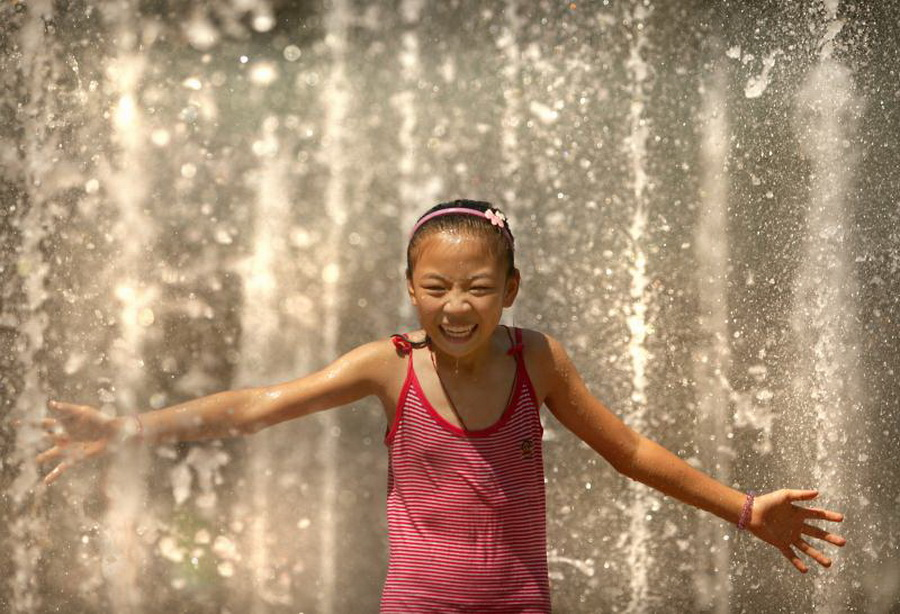 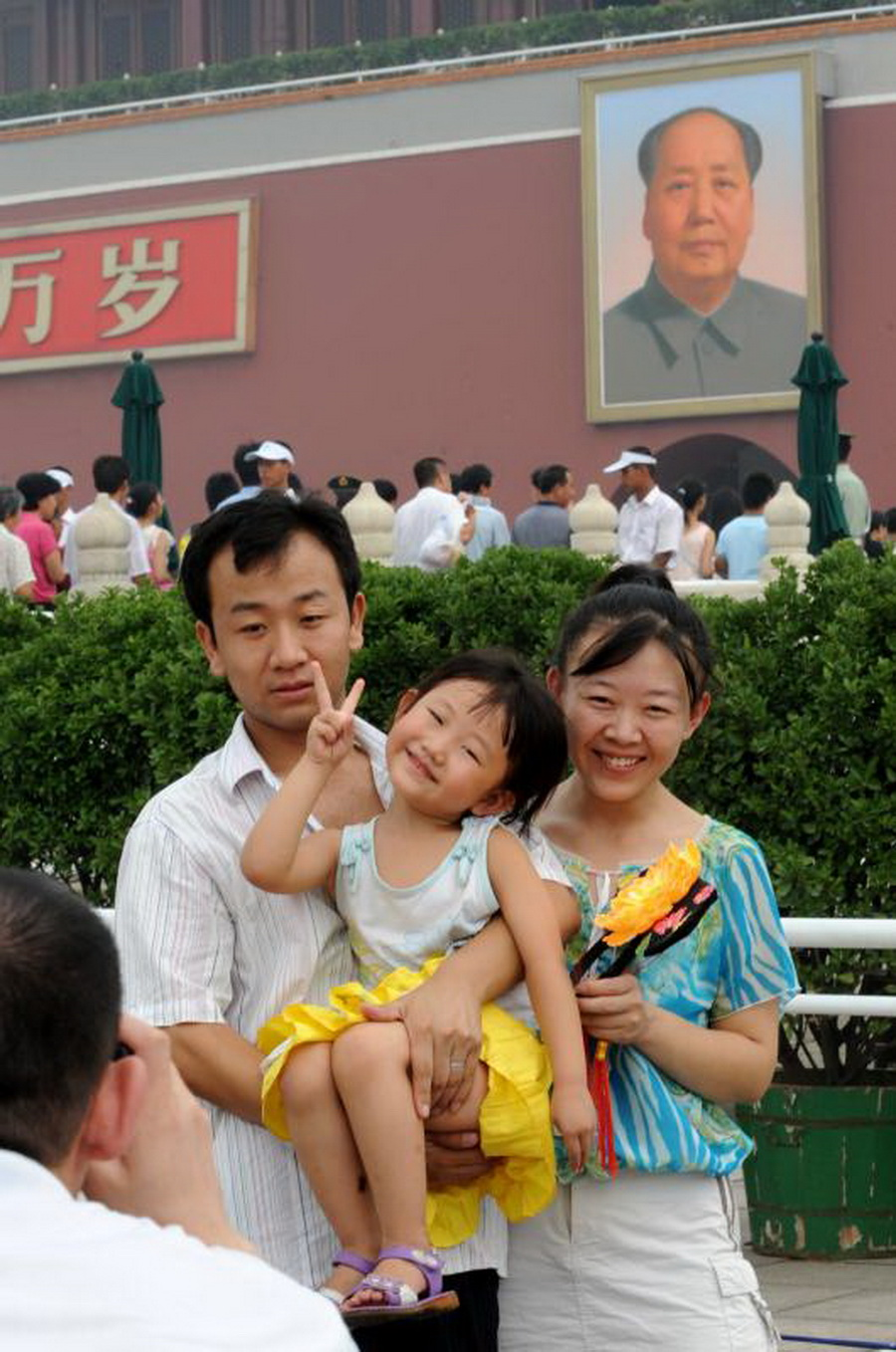 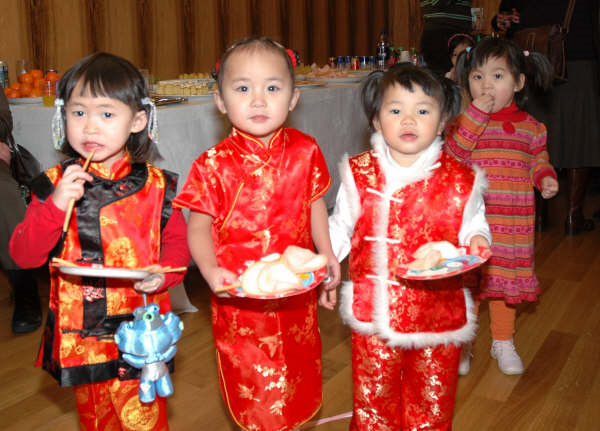 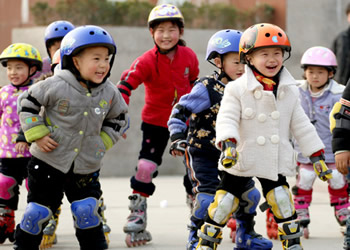 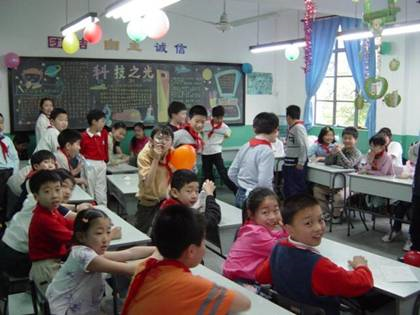 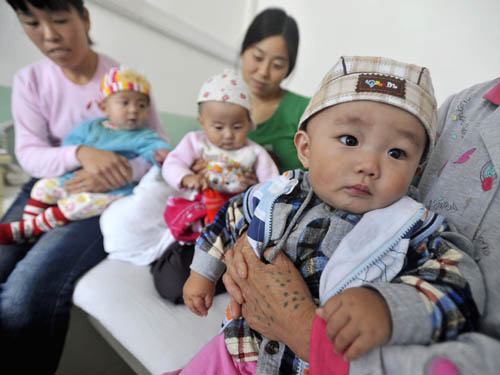 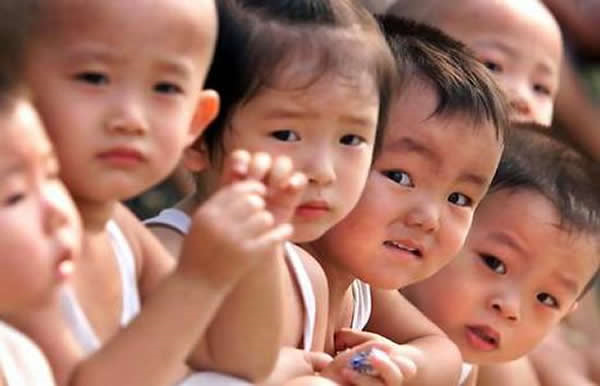 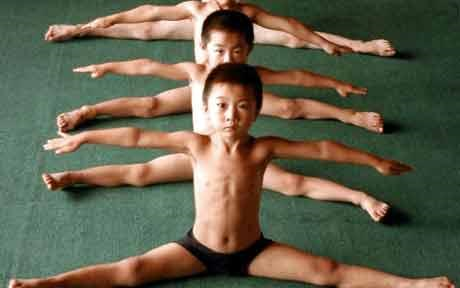 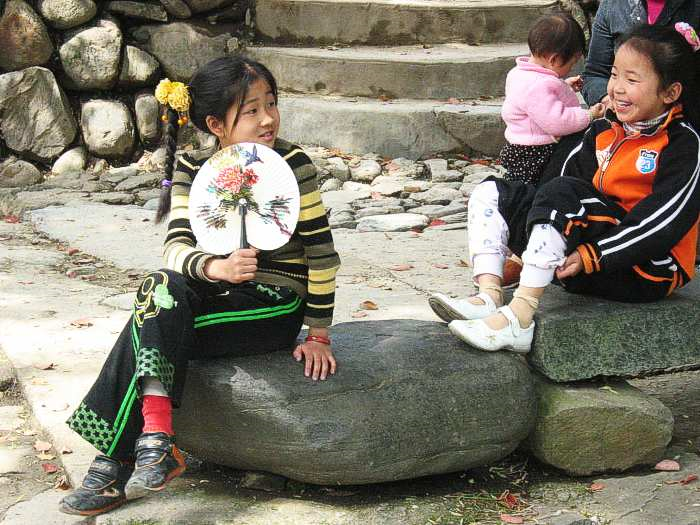 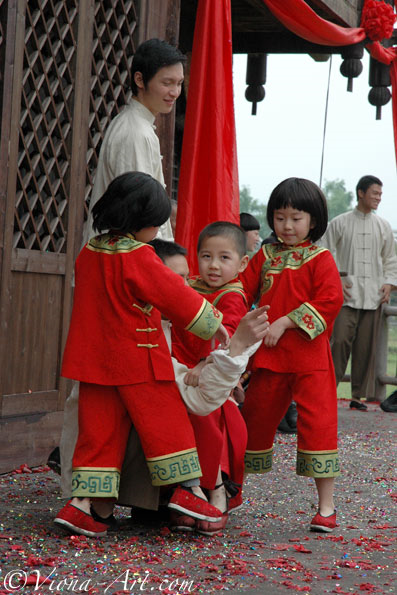 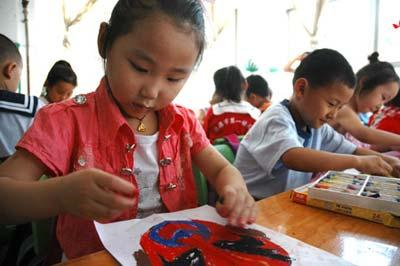 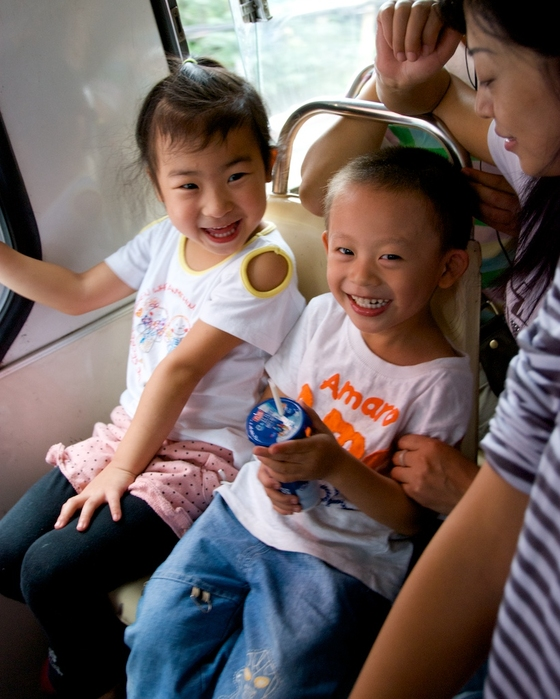 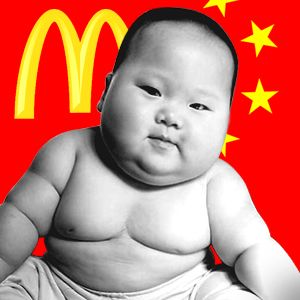